प्रा.एस.एस.गावीत                             (सहा. प्राध्यापक)                       (M.A,B.ed,SET,NET)
पद्मभूषण डॉ.वसंतरावदादा पाटील महाविद्यालय तासगाव, जि-सांगली.
 
विषय – हवामान(भारतातील उन्हाळ्या ऋतूतील हवामानाची स्थिति )
भारतातील उन्हाळ्या ऋतूतील हवामानाची स्थिती.
महीने. (मार्च ते में) 
उत्तर व दक्षिण गोलार्धातील स्थिती. 
22 मार्च या वसंत संपात दिनानंतर सूर्य किरणे लंबरूप पडतात. 
भुभाग अधिकच तापणे. 
वायुदब कमी होणे. (१०००mb पेक्षा कमी)
तापमान – जास्त – भारतीय उपखंड- द्क्खन पठार ३८°c.  
वायव्य भागात तापमान - 		४३°c ते ४८°c. 
राज्ये – गुजरात व M. P. - 		३८°c ते ४३°c. 
सागरी भागावर तापमान - 		२५°c ते २७°c. 
वाळवंटी प्रदेश 			४९°c ते ५१°c
हिन्दी महासागर 

तापमान - 		 २५°c ते २७°c
वायुदब -  		१०१० mb पेक्षा जास्त
वार्‍यांची दिशा - हिन्दी महासागरावरुन भारतीय उपखंडाकडे
भारताचे कटीबंधीय स्थान
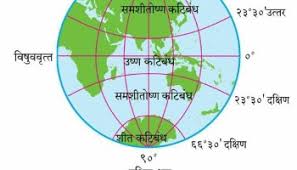 तापमान व मान्सून
वायुदब कमी व जास्त
वादळे
१) लू. – 		उ. भारत मैदान, राजस्थान, यू, पी. 
२) आंधी.-  		पंजाब , हरियाणा, राजस्थान. 
३) नौर्वेस्टर.- 		प. बंगाल, ओरिसा.( एप्रिल – मे ) 
४) कालबैसाखी.- 	 प. बंगाल. ( वैशाख महिना )
५)आम्रसरी.-  महाराष्ट्र, गोवा, कर्नाटक, केरळ. (मान्सून पूर्व सरी)
६) वळवाचा. – 	महाराष्ट्र, 
कौफी बहार. - 	कर्नाटक, केरळ.
Thank you